Lung Capacity & Respiratory Illnesses
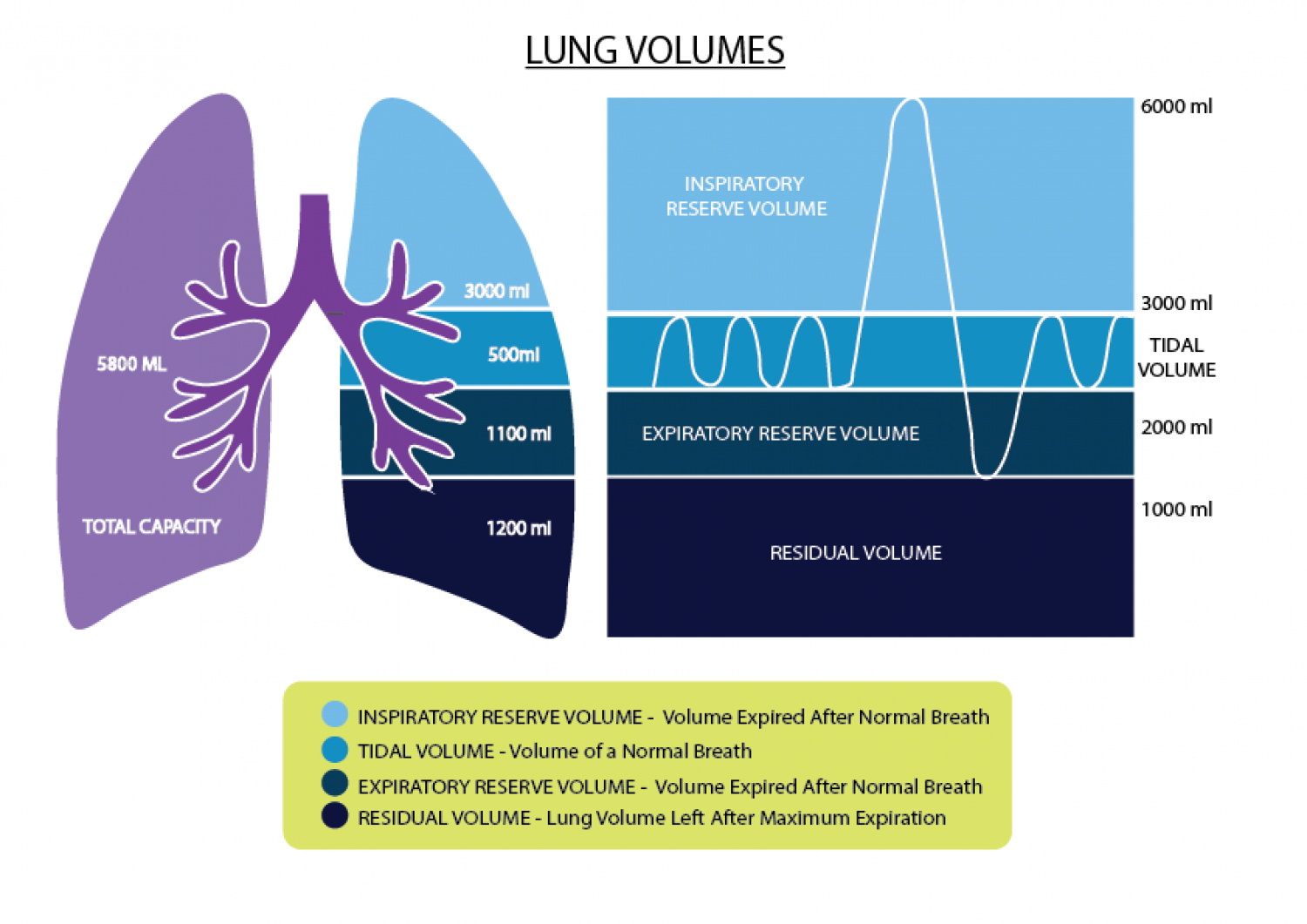 Lung Capacity’s measured
Bronchitis
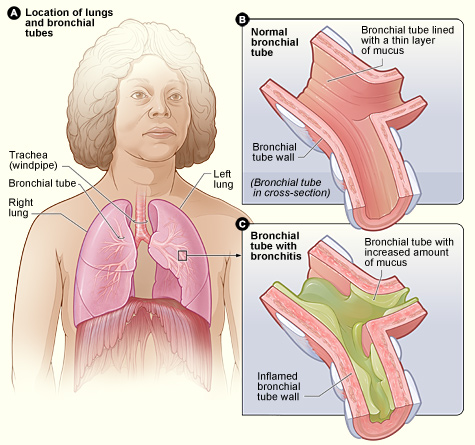 inflammation of the bronchi tubes
increased mucus production
often a secondary infection (viral)
may be accompanied  by a high fever
Emphysema
gradual damaging of the air sacs of the lungs
one of the disease of COPD (chronic obstructive pulmonary disease)
smoking is leading cause
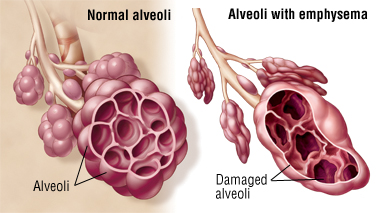 Cystic Fibrosis
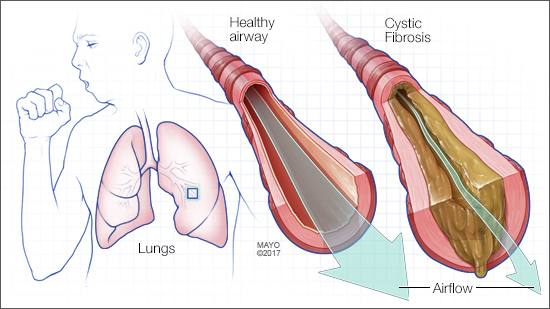 hereditary
loss of lung tissue
can not absorb proteins
loss of pancreatic enzymes functioning
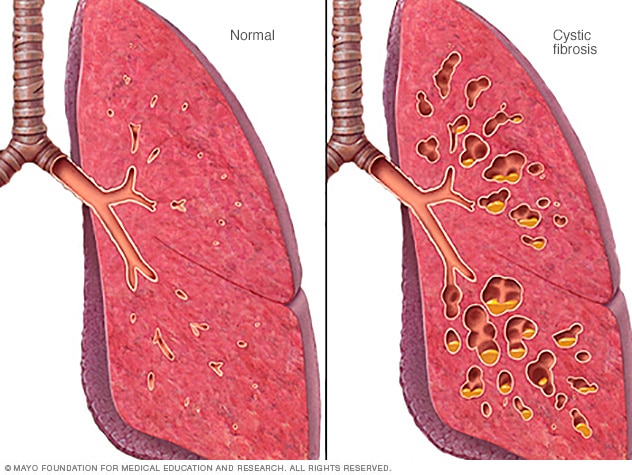 Strep Throat
caused by streptococcal bacteria
can cause kidney inflammation and rheumatic fever (joint pain)
painful swallowing
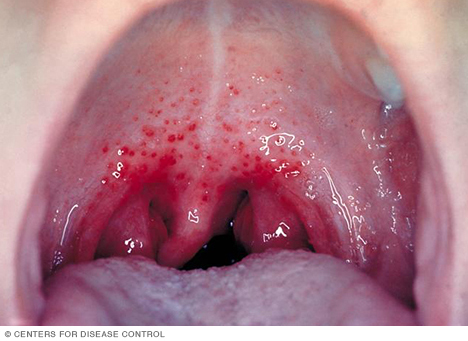 Tuberculosis
caused by bacteria that is spread by air droplets
can impact your lungs, kidney, and brain
many strains are drug resistent
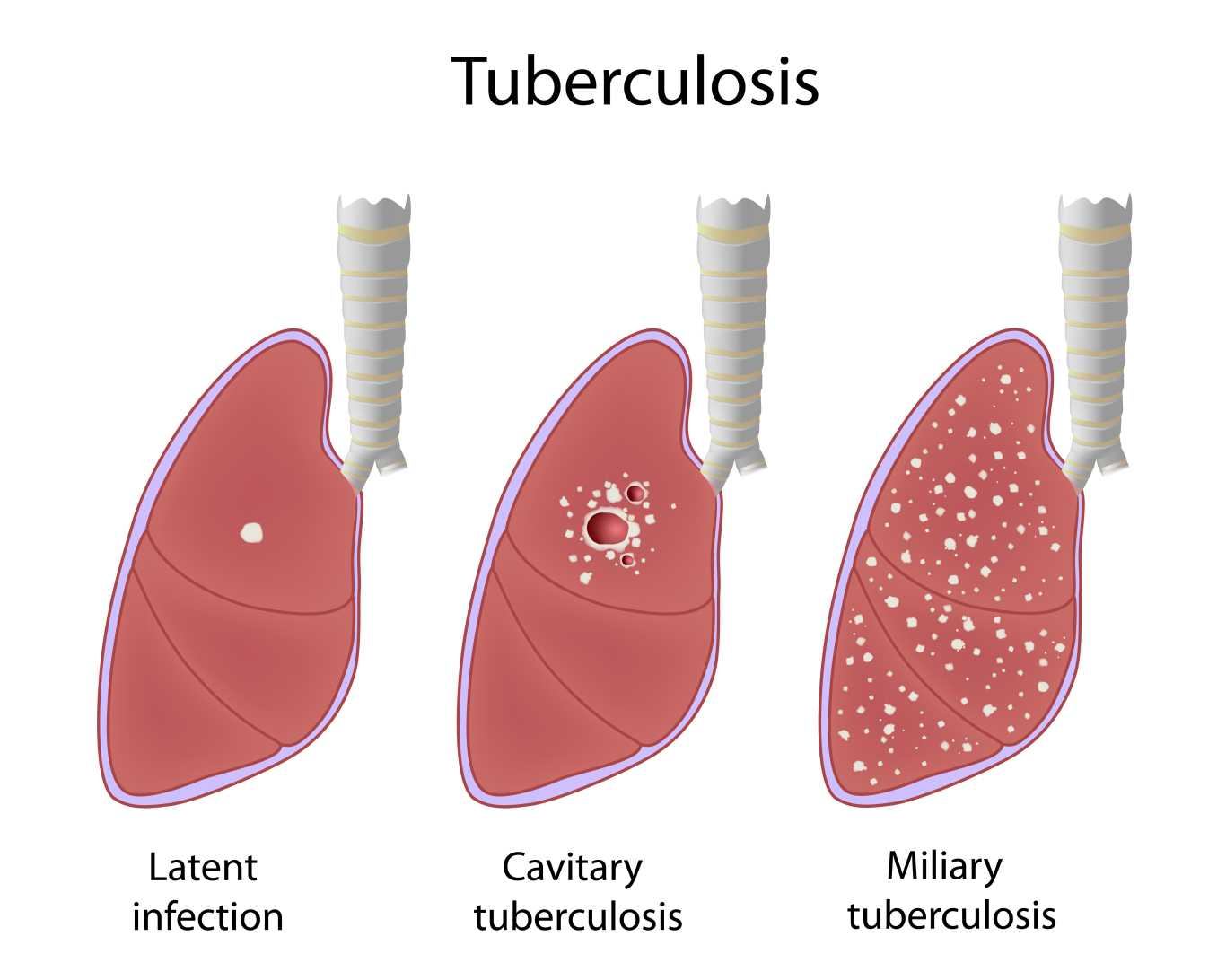 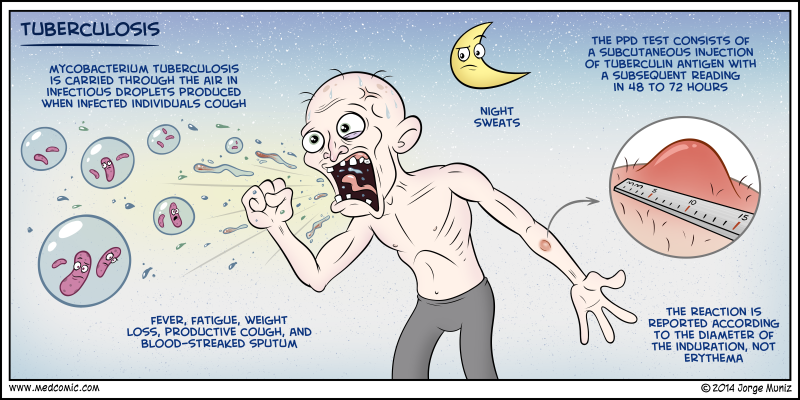 Histoplasmosis
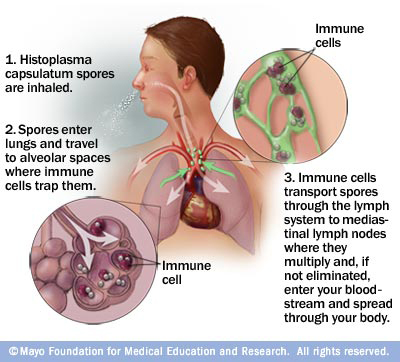 spores from fungus infect lungs
from feces of birds and bats
not contagious
not an issue if stays in  lungs.  Can be fatal is spreads through body
Pleural Effusion
abnormal amount of fluid accummulate at base of lung in space of pleural cavity
secondary issue from pneumonia
due to body not handling fluid properly
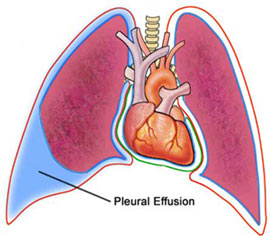 Pleural Edema
fluid retention in the alveoli sacs
can be a symptom of heart failure
frothy sputum with bloody colour
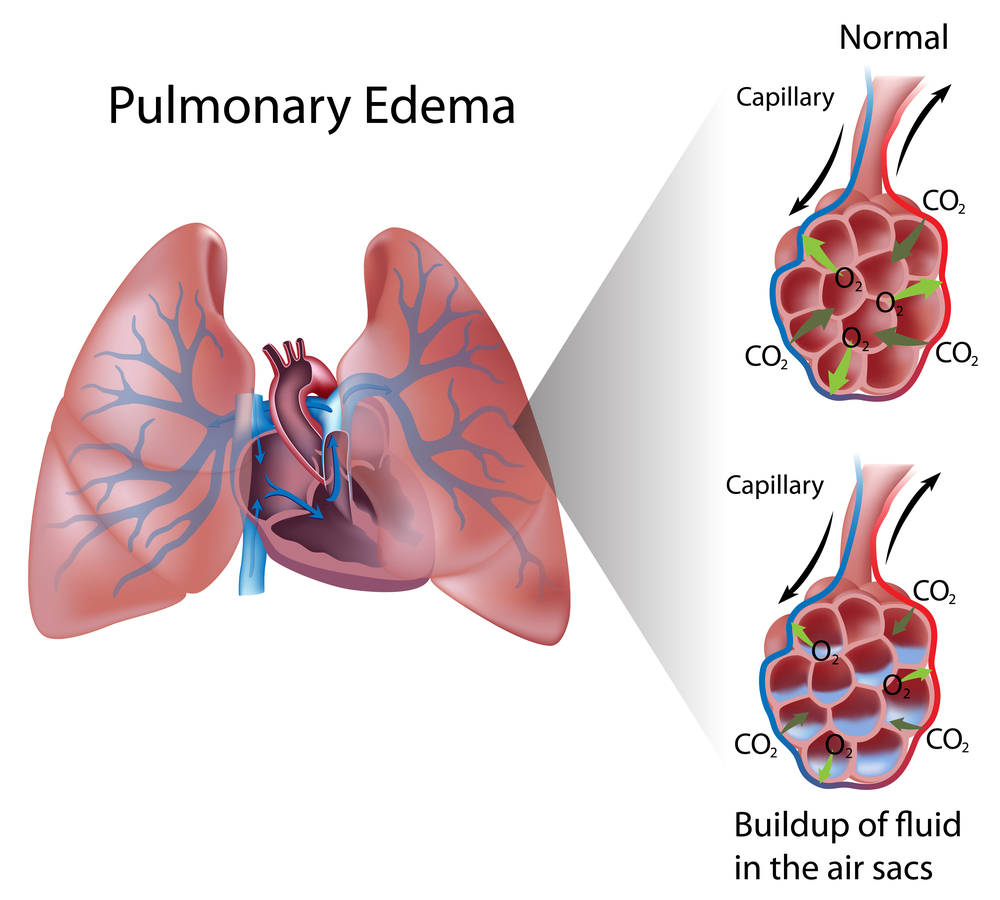 Pleural Embolism
blockage of one of the pulmonary arteries
mostly caused by blood clots that travel from the lungs
connected to deep vein thrombosis (DVT)
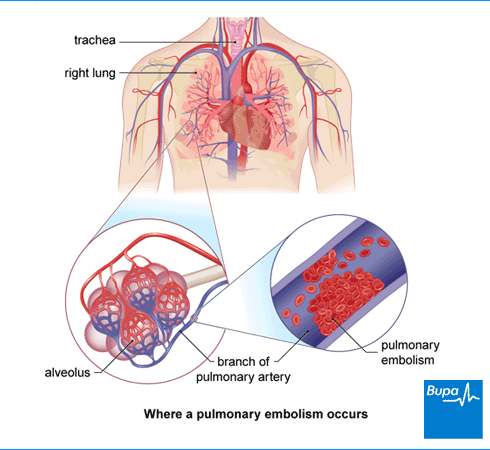